Gauteng Department of Department of Sports, Arts, Culture and Recreation
DEMOLITION OF HM PITJE STADIUM
18 FEBRUARY 2022
PROGRESS REPORT
PURPOSE OF THE PRESENTATION
Provide status update on the progress to date
Highlight challenges and proposed solutions
Propose a way-forward
PHASE1: DEMOLITION (PROJECT INFORMATION)
PHASE1: DEMOLITION (PROJECT IMPLEMENTATION PLAN)
PHASE1: DEMOLITION (PROJECT IMPLEMENTATION PLAN)
PHASE1: DEMOLITION (CHALLENGES,  PROPOSED SOLUTIONS & WAY-FORWARD)
CHALLENGES
PROPOSED SOLUTIONS
Purchase order creation delay which has a potential of attracting standing time

Encroachments
Create contract PO’s for the whole contract amount(s) and duration for all service providers involved to avoid further delays in payments
Continue with demolitions and other activities while the municipality is finalizing on how to deal with encroachments
PHASE 2:REDEVELOPMENT
PHASE 2:REDEVELOPMENT
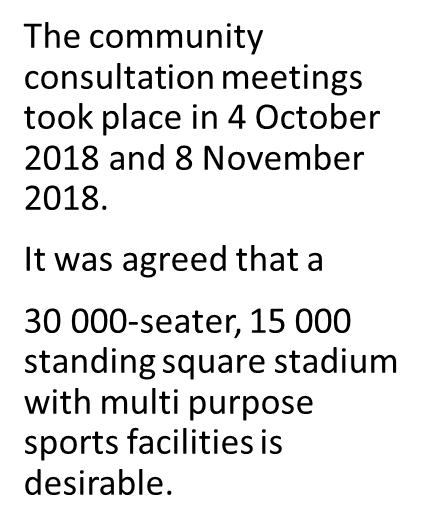 PHASE 2:REDEVELOPMENT
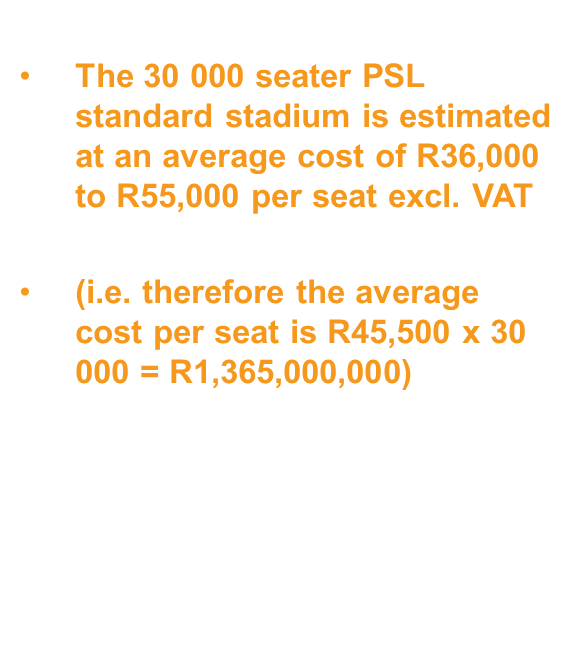 PHASE 2:REDEVELOPMENT
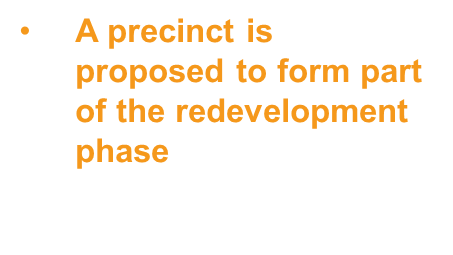 PHASE 2: REDEVELOPMENT (Progress To Date)
City of Tshwane(CoT) together with the Gauteng Provincial Department of Sports, Arts, Culture and Recreation (GDSACR) have requested funding for the redevelopment phase which was not granted

GDSACR is currently in consultation with stakeholders(i.e. Premier’s office, provincial and national treasury departments) to finalize a funding model which will be relevant for the redevelopment phase